A Few Things that Recruiters and Employers Look for in a Resume
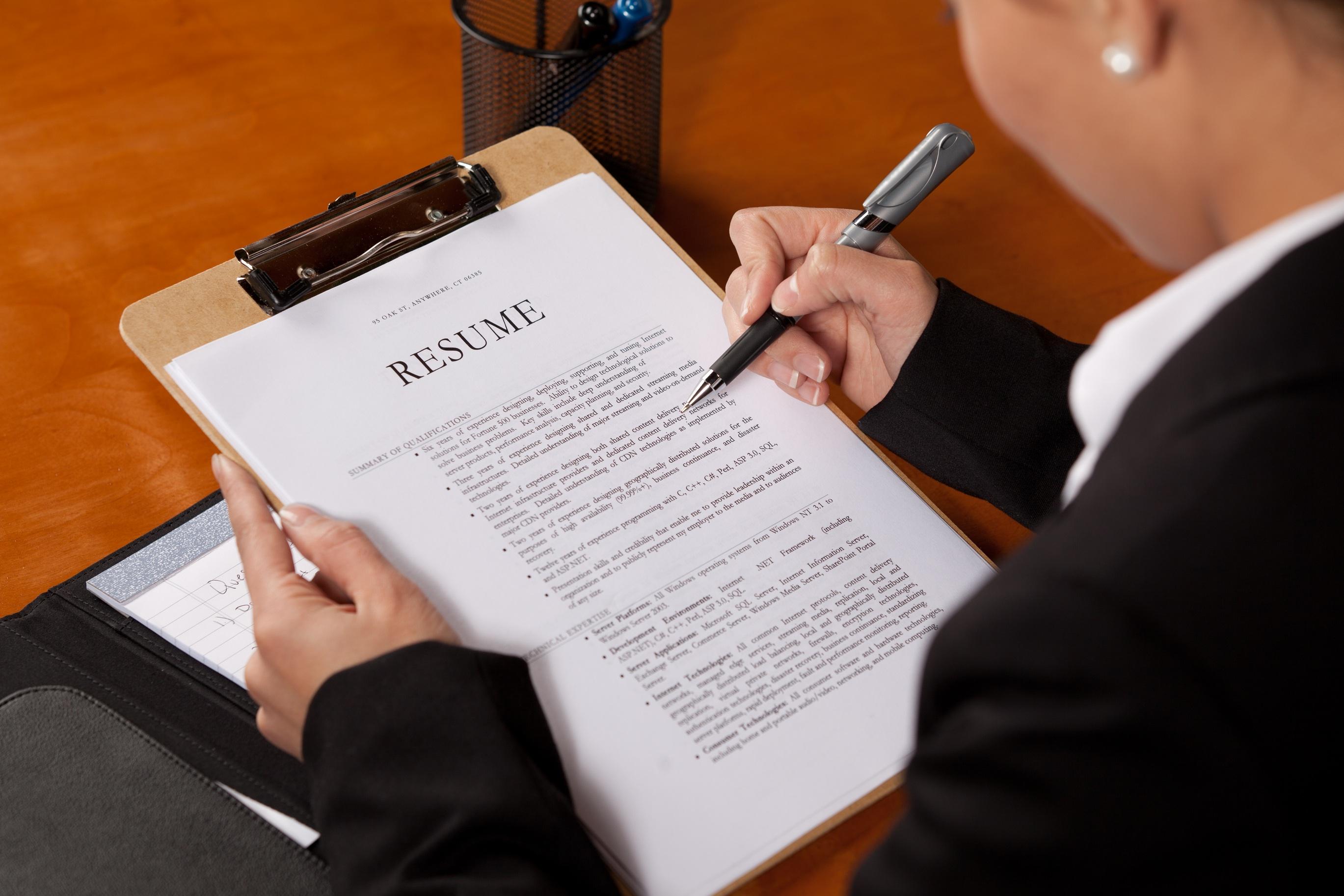 No one has all the answers
Just about every hiring manager, recruiter, company, non-profit and even church organization all have different things that they look for in a resume.
No one has all the answers to the best way.
I always say that your resume is just one part of your overall brand recognition and it should be put in a way that meets your customers needs and show them that your brand (you) is the solution to their problems/opportunities.
Commonality
Remember some recruiters and manager are literally looking hundreds to thousands of resumes a week.
However there are still some common things that people look for in a resume.  Here are 9 things that Michael Page recommends.
Roles and Responsibilities
You’ll need to tailor your resume to each particular job that you apply for, so it’s vital that the job titles and the responsibilities you include in your resume are relevant (if not a direct match) for the job offered. Although you need to clarify your previous roles, it’s important that your résumé offers more than just a list of your responsibilities.  If you can show results that you achieved in the role then that is a huge plus.  Nothing speaks more volume than numbers.
Experience
Your resume will be scanned for the right kind of experience. Ensure your experience – whether six months in one role or four years in another – comes across as consistent and relevant to the job you’re applying for. Be clear where you added value and your exact contribution to any high-profile project.  I would also add that if your experience is scattered throughout your resume then specify your key experience in your cover letter or the opening statement on your resume.
Skills
Ensure you include all relevant skills gained and required of you in previous roles. Your skills will complement your experience and should ultimately illustrate your suitability for the job offered.  Remember if you are new to the workforce then look at the relevant skills you may have picked up in school on a project or through volunteering at list it.
Results and Achievements
Hiring managers love to see results, so if you achieved above your target as a Sales Manager, for example, make sure you state your targets as amounts or percentages and demonstrate how you’ve overachieved.  As mentioned before you do not want your resume reading like a job description.  If you can show that you created real value then list if.  Once again numbers are key.
Education
Ensure you highlight relevant educational certificates, particularly when they’ve been listed as essential or desirable in the selection criteria.

Once you’ve got the details right, your CV will need to look, feel and read well if it’s going to grab the attention of a hiring manager or recruiter quickly and effectively. To do this, make sure you pay attention to the following details
Easy to Read
Ensure the layout of your resume is clear and consistent, containing only one type of font (bold can be used to highlight). Use bullet points to outline skills, achievements, responsibilities, etc. rather than rambling sentences. Spelling or grammar mistakes are to be avoided at all costs.
No Inconsistencies
your resume runs in reverse chronological order and is written as concisely as possible. Make sure there are no unexplained gaps in your work history or inconsistencies in the responsibilities or achievements you’ve included.
I will tell you that when recruiters and hiring managers see inconsistencies, the issue turns to integrity.
Relevant Language
Ensure you include important keywords throughout your resume. To do this, scan the job description and make sure your language mirrors it. This will create a link in the mind of the reader between you and the requirements of the role. Avoid excessive jargon and be mindful that the person reading it may not be a technical or industry expert; however, they will know what to look out for.
Also remember that at some point your written information has to match your verbal discussion and your background disclosures.
Format and Label
Ensure your resume is formatted in such a way that the recipient will be able to open it easily – no hiring manager wants to download software to view a resume. Make sure that when you save your resume, you include your name (i.e. Smith, John- resume) in the saved title. It’s also a courtesy to keep your application under 1MB to avoid clogging anyone’s inbox.
Remember
The resume is only one part of your personal branding.  It is essential since if it does not draw the attention of the recruiter or hiring manager to want to take a deeper dive in your brand then the rest becomes irrelevant
BBV2M-BrothersBrooksVision2MissionLLC.comBBV2MLLC@gmail.com